What Is The Premium Video Ecosystem?
Scan or click to access more video insights
Premium Video consists of several content and distribution platforms accessible from both in and outside the home
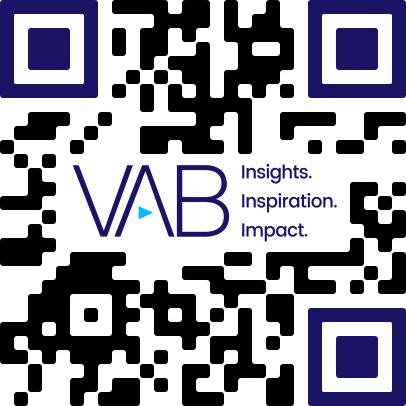 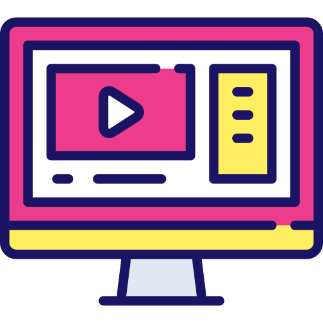 vMVPD
(Virtual MVPD)
Streaming
(SVOD, AVOD & FAST)
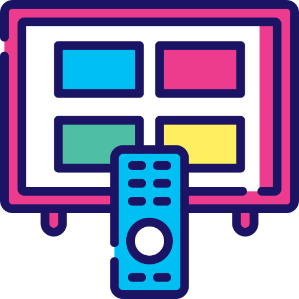 Premium video refers to
high-quality, professionally produced, audiovisual content, primarily encompassing TV shows and movies which are often distributed through multiscreen TV platforms, streaming services and movie theaters.
Premium Video Ecosystem
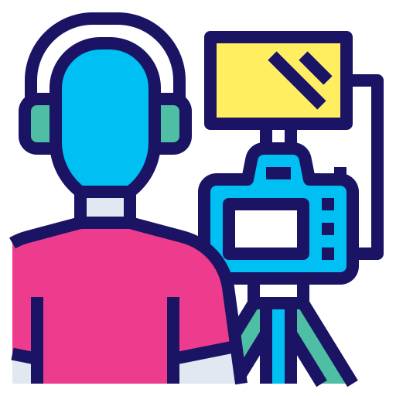 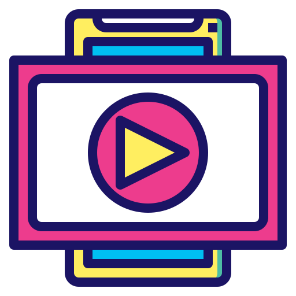 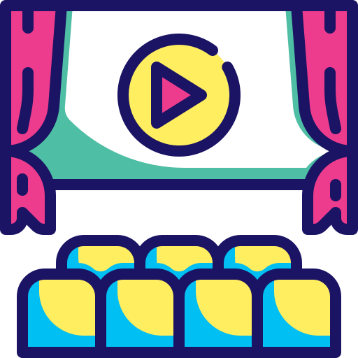 TV Network Extensions
(TV Network Apps & Set-top-box VOD)
Cinema
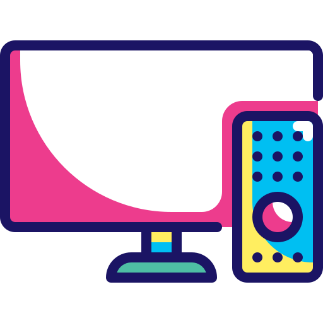 Linear TV
(Cable & Broadcast)

Click here to download the full report, ‘New Year’s Resolutions #1: Prioritize Quality’ to learn more

This information is exclusively provided to VAB members and qualified marketers.
Source: Spectrum News / Morning Consult study via Charter Communications press release, Spectrum News/Morning Consult Poll Finds 83% of Americans Trust Local News, 8/25/2022.